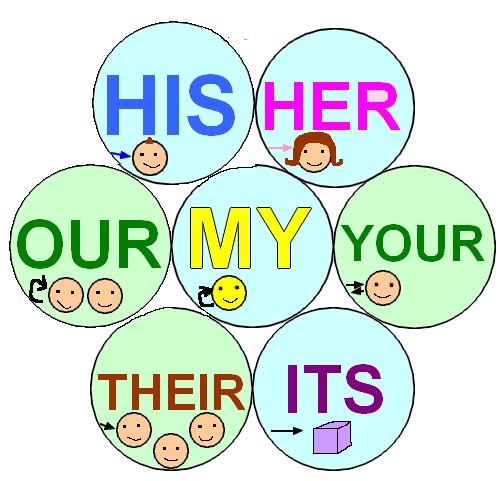 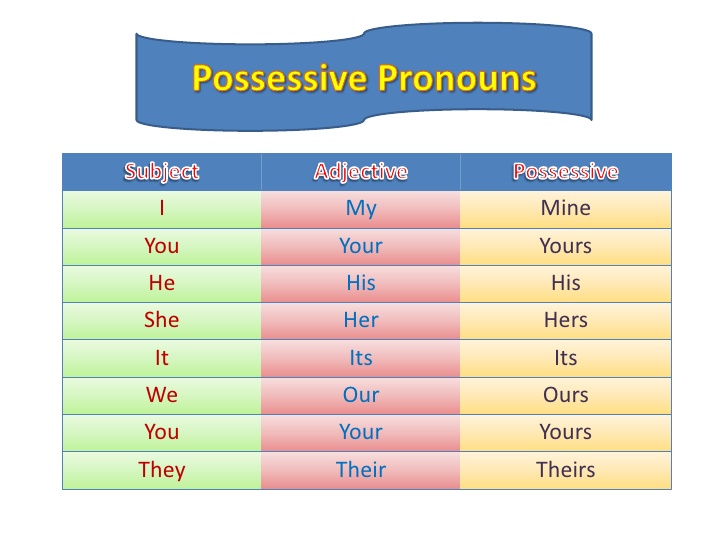 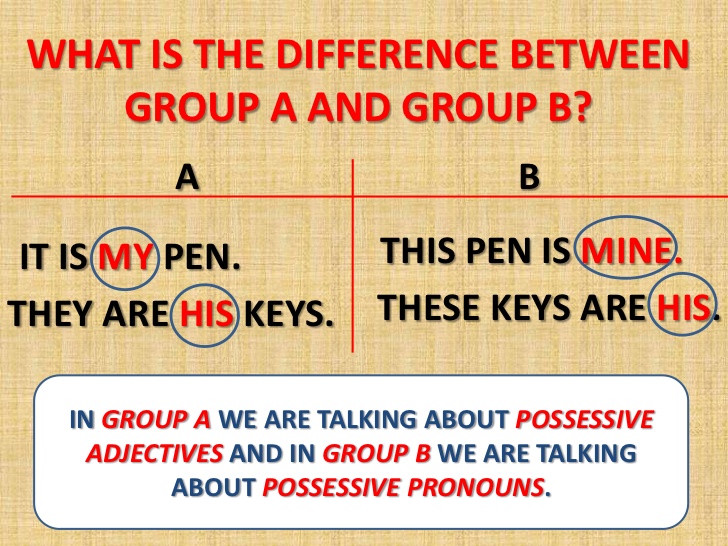 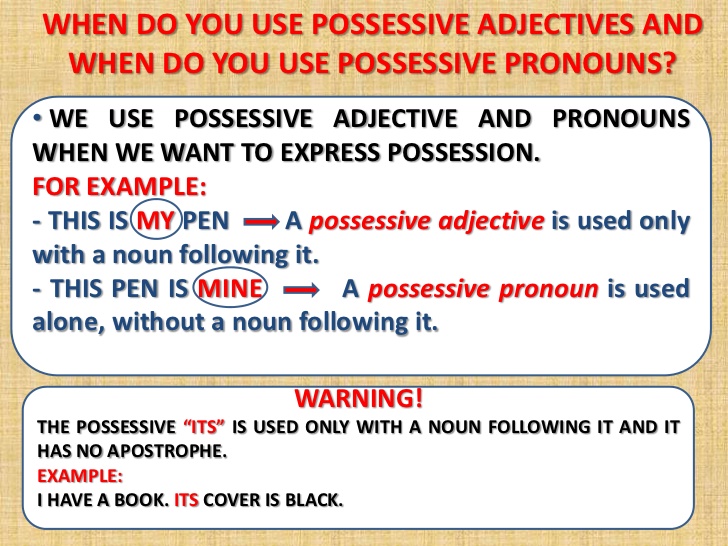 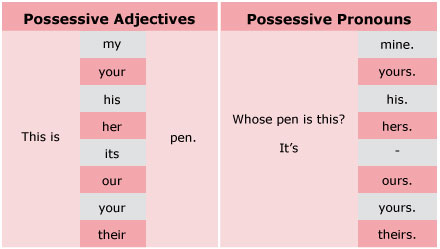 Practice prossesive adjectives on the following website, game 1 then copy-paste your results
http://www.letshavefunwithenglish.com/games/possessive_adjectives/
Fill out the correct possessive pronoun!1. I have a dog. That dog is_________  !2. She has a cat. That cat is_________  !3. We have a car. That car is__________  !4. They have a bike. That bike is __________ !5. He has a key. That key is _________ !6. You have a hat. That hat is ___________  !
Write  the right answer who's (who is) or whose in these sentences

1.  ____________ book is this? 2.  ____________ your new English teacher? 3.  ____________ camera is this? Is it yours, Janet? 4.  ____________ your favourite teacher at school? 5.  ____________ the queen of England? 6.  ____________ your best friend? 7.  ____________ house is that?